СП ГБОУ СОШ №1 с.Большая Черниговка – Детский сад «Светлячок»
Использование  интерактивных технологий в условиях ФГОС ДО
Старший воспитатель Снимщикова Н.Н.
ВКЛЮЧЕНИЕ  ИКТ В ОБРАЗОВАТЕЛЬНЫЙ                  ПРОЦЕСС  ПОЗВОЛЯЕТ ДЕТЯМ: - ВЫЙТИ ЗА КРУГ ПРЕДМЕТОВ И ЯВЛЕНИЙ, ДОСТУПНЫХ ДЛЯ НЕПОСРЕДСТВЕННОГО НАБЛЮДЕНИЯ;- ПРОДЕМОНСТРИРОВАТЬ ТО, ЧТО УДАЛЕНО  ТЕРРИТОРИАЛЬНО, ВО ВРЕМЕНИ ИЛИ ПРОСТО НЕВИДИМО.
НОВЫЕ ТРЕБОВАНИЯ К ДОШКОЛЬНОМУ                  ВОСПИТАНИЮ ЗАСТАВЛЯЮТ ПЕДАГОГОВ:- ИДТИ  В НОГУ СО ВРЕМЕНЕМ; - РАЗВИВАТЬ УМЕНИЕ ДЕТЕЙ  ОРИЕНТИРОВАТЬСЯ  В ИНФОРМАЦИОННЫХ ПОТОКАХ ОКРУЖАЮЩЕГО МИРА; - ОВЛАДЕВАТЬ ПРАКТИЧЕСКИМИ СПОСОБАМИ РАБОТЫ С ИНФОРМАЦИЕЙ;- РАЗВИВАТЬ УМЕНИЯ, ПОЗВОЛЯЮЩИЕ  ОБМЕНИВАТЬСЯ ИНФОРМАЦИЕЙ С ПОМОЩЬЮ СОВРЕМЕННЫХ ТЕХНИЧЕСКИХ СРЕДСТВ.
НАПРАВЛЕНИЯ РАЗВИТИЯ ИСПОЛЬЗОВАНИЯ                           ИНТЕРАКТИВНЫХ ТЕХНОЛОГИЙ:   - С ЦЕЛЬЮ ПРИОБЩЕНИЯ ДЕТЕЙ К СОВРЕМЕННЫМ ТЕХНИЧЕСКИМ СРЕДСТВАМ ПЕРЕДАЧИ И СОХРАНЕНИЯ ИНФОРМАЦИИ – ЭТО КОМПЬЮТЕРНЫЕ ИГРЫ;    - ИНТЕРАКТИВНОЕ ОБУЧЕНИЕ, ПОЗВОЛЯЮЩЕЕ СТИМУЛИРОВАТЬ ПОЗНАВАТЕЛЬНУЮ АКТИВНОСТЬ ДЕТЕЙ И УЧАСТВОВАТЬ В ОСВОЕНИИ НОВЫХ ЗНАНИЙ;   - БАЗИРУЮЩИЕ НА КОМПЛЕКСНЫХ ЗАНЯТИЯХ. ТЕХНОЛОГИЯ РАЗРАБАТЫВАЕТСЯ ПО ОПРЕДЕЛЕННОЙ ОБРАЗОВАТЕЛЬНОЙ ОБЛАСТИ.
ИСПОЛЬЗОВАНИЕ КОМПЬЮТЕРНОЙ  СРЕДЫ В               ДЕТСКОМ САДУ - ФАКТОР ПСИХИЧЕСКОГО               ЗДОРОВЬЯ ДЕТЕЙ В СИЛУ ВОЗМОЖНОСТИ                       РЕШЕНИЯ СЛЕДУЮЩИХ ЗАДАЧ:   - РАЗВИВАТЬ ПСИХОФИЗИОЛОГИЧЕСКИЕ ФУНКЦИИ, ОБЕСПЕЧИВАЮЩИЕ ГОТОВНОСТЬ К ОБУЧЕНИЮ;   - РАСШИРЯТЬ КРУГОЗОР;   - ФОРМИРОВАТЬ УЧЕБНУЮ МОТИВАЦИЮ;   - РАЗВИВАТЬ ЛИЧНОСТНЫЕ КОМПОНЕНТЫ ПОЗНАВАТЕЛЬНОЙ ДЕЯТЕЛЬНОСТИ;   - ФОРМИРОВАТЬ СООТВЕТСТТВУЮЩИЕ ВОЗРАСТУ ИНТЕЛЛЕКТУАЛЬНЫЕ УМЕНИЯ;   - ОРГАНИЗОВЫВАТЬ БЛАГОПРИЯТНУЮ ДЛЯ РАЗВИТИЯ ПРЕДМЕТНУЮ И СОЦИАЛЬНУЮ СРЕДУ.
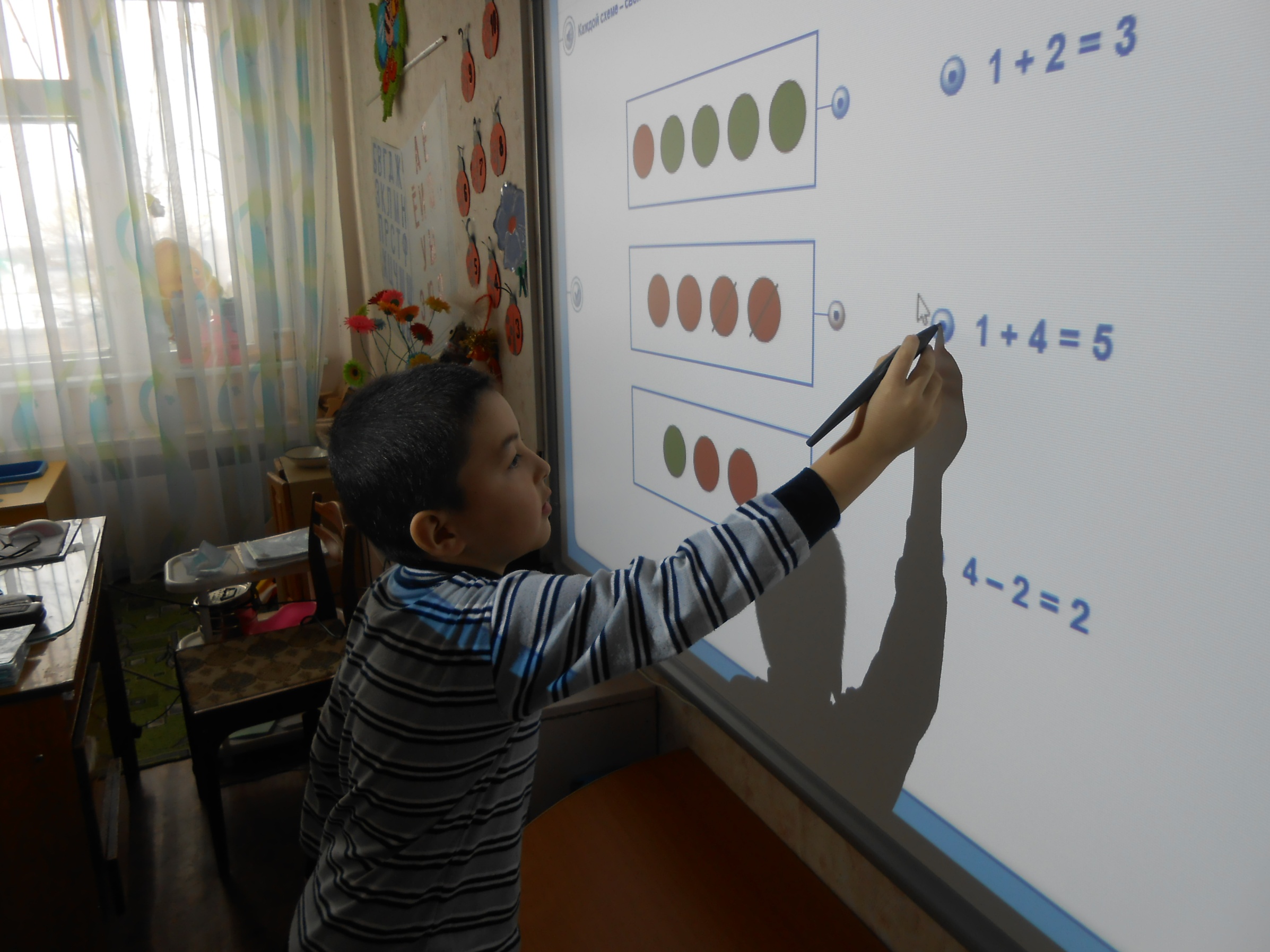 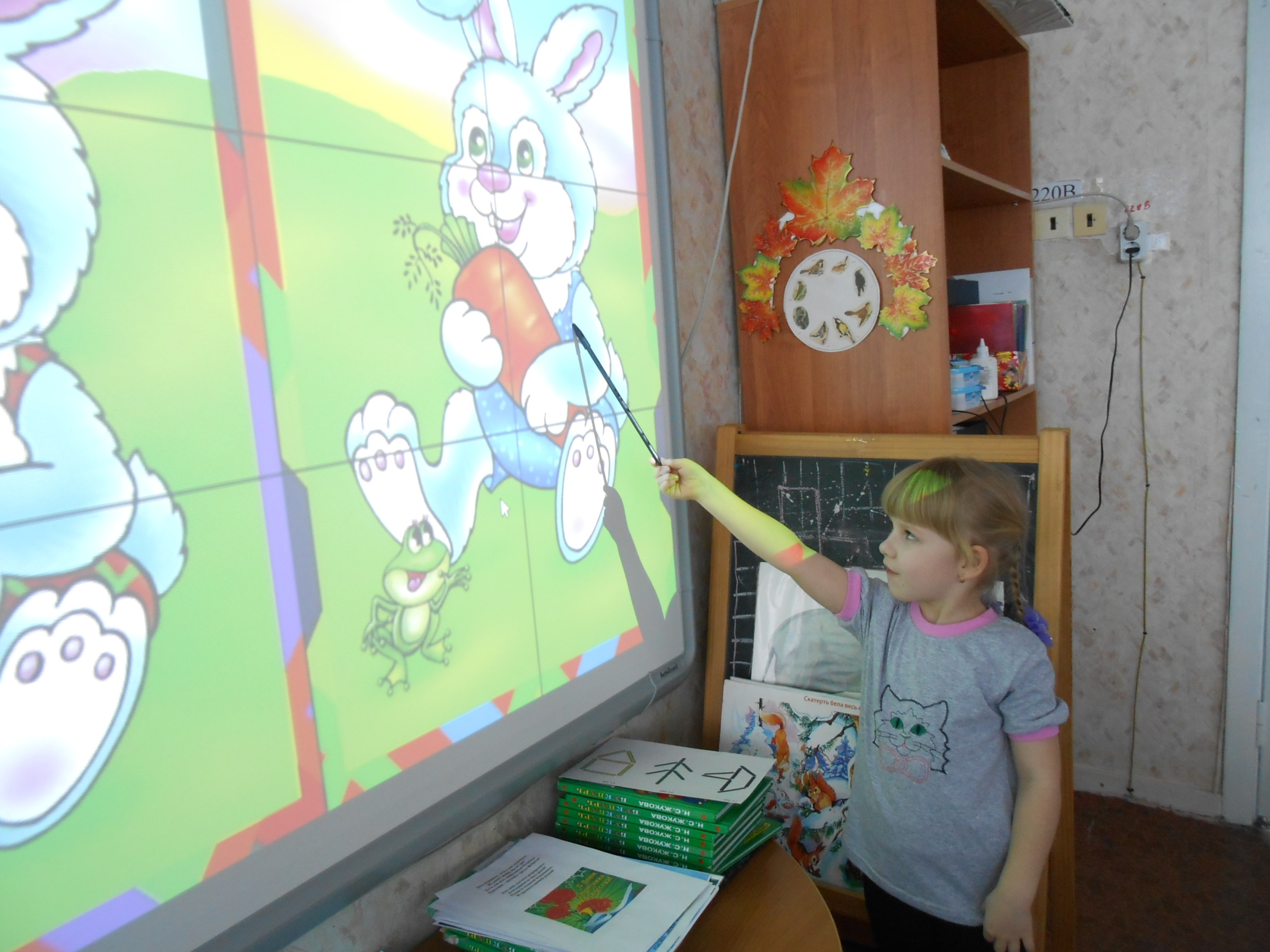 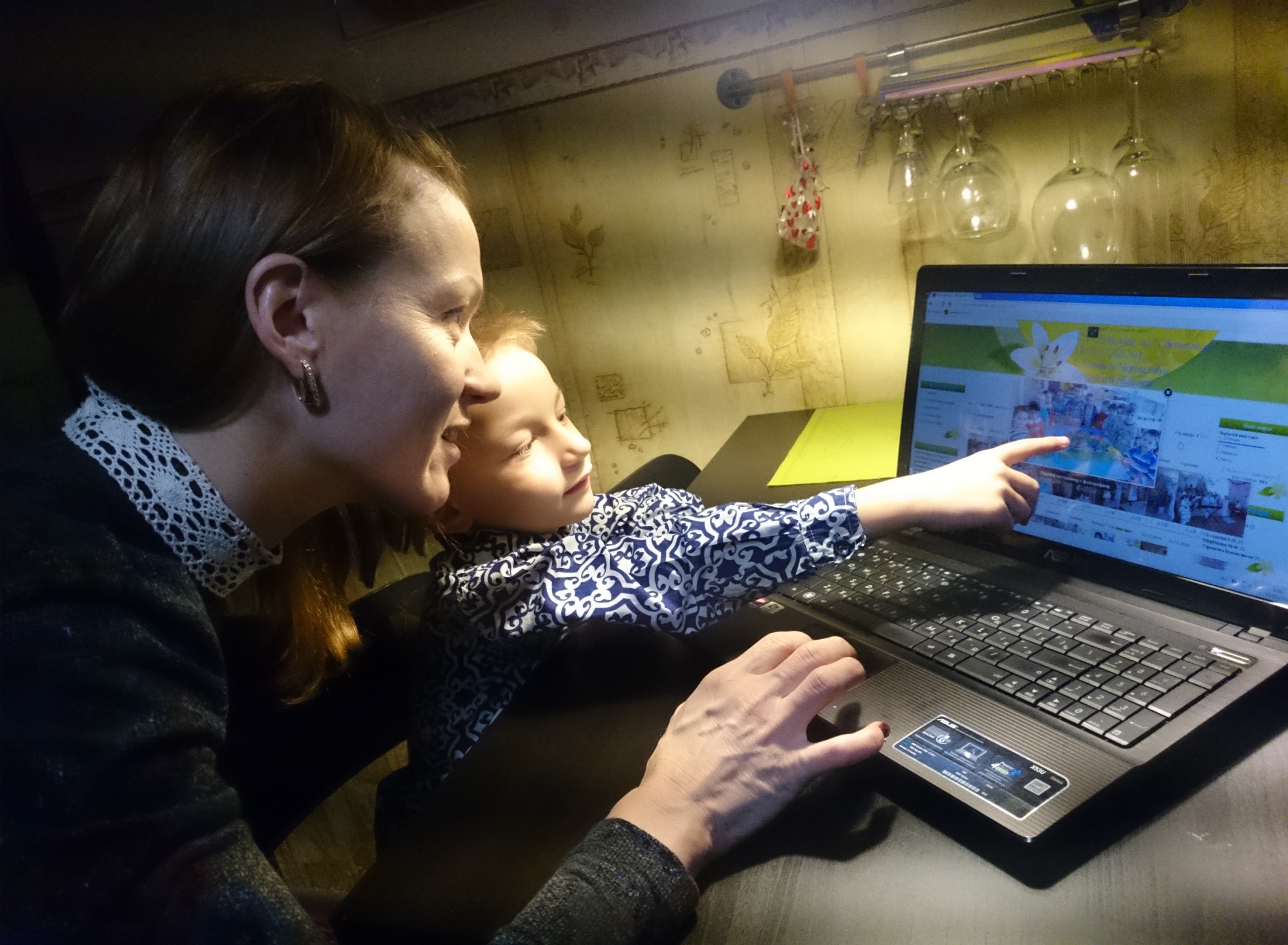 ПРЕИМУЩЕСТВА  ИСПОЛЬЗОВАНИЯ ИНТЕРАКТИВНЫХ                                          ТЕХНОЛОГИЙ:   -   ПРЕДЪЯВЛЕНИЕ ИНФОРМАЦИИ НА ЭКРАНЕ КОМПЬЮТЕРА  ВЫЗЫВАЕТ У ДЕТЕЙ ОГРОМНЫЙ ИНТЕРЕС;   - НЕСЕТ В СЕБЕ ОБРАЗНЫЙ ТИП ИНФОРМАЦИИ, ПОНЯТНОЙ ДОШКОЛЬНИКАМ;   - ДВИЖЕНИЯ, ЗВУК, МУЛЬТИПЛИКАЦИЯ НАДОЛГО ПРИВЛЕКАЮТ ВНИМАНИЕ РЕБЕНКА;   - СТИМУЛИРУЕТ ПОЗНАВАТЕЛЬНУЮ АКТИВНОСТЬ;   - ПРЕДОСТАВЛЯЕТ ВОЗМОЖНОСТЬ ИНДИВИДУАЛЬ-НОГО ОБУЧЕНИЯ;   - В ПРОЦЕССЕ ДЕЯТЕЛЬНОСТИ ЗА КОМПЬЮТЕРОМ ДОШКОЛЬНИК ПРИОБРЕТАЕТ УВЕРЕННОСТЬ В СЕБЕ;   - ИКТ ПОЗВОЛЯЮТ МОДЕЛИРОВАТЬ СИТУАЦИИ, КОТОРЫЕ НЕЛЬЗЯ УВИДЕТЬ В ПОВСЕДНЕВ-НОЙ ЖИЗНИ.
ИСПОЛЬЗОВАНИЕ ИНТЕРАКТИВНЫХ ТЕХНОЛОГИЙ СПОСОБСТВУЮТ КАЧЕСТВЕННЫМ ИЗМЕНЕНИЕМ В РАБОТЕ ПЕДАГОГОВ , КОТОРЫЕ СМОГУТ ЭФФЕКТИВНО РЕШАТЬ ЗАДАЧИ ВОСПИТАНИЯ И ОБУЧЕНИЯ ДЕТЕЙ ДОШКОЛЬНОГО ВОЗРАСТА И ПРИ  ВЗАИМОДЕЙСТВИИ ДЕТСКОГО САДА И СЕМЬИ.